Hymns for Worship at Woodmont
190- We’re Marching to Zion
563- Jesus Name above all Names
168- Night with Ebon Pinion
479- I Know that My Redeemer Lives
294- Jesus is Callling
557- Resurrection
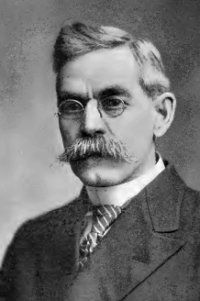 I Know that My 
Redeemer Lives 
by 
Frederick 
Augustus 
Fillmore 
1856-1925
(written 1917)
[Speaker Notes: The son of Augustus Fillmore, a hymnwriter & hymnbook compiler among Christian Churches and Churches of Christ 1800s, he and his brother, James Henry Fillmore, carried on their father’s work after he died by founding the Fillmore Brothers Music House in Cincinnati, OH.  This song was copyrighted in 1917 and first published in Fillmore’s book The Wonderful Story in Song. Many older books say, "Arranged by Fred A. Fillmore." The hymn seems to be a free adaptation of Charles Wesley’s twenty-three stanza hymn of 1742 "Rejoicing in Hope" which begins, "I know that my Redeemer lives" (the same hymn which was apparently the basis for Jessie H. Brown Pounds’s "I Know That My Redeemer Liveth").  Written during World War I.]
I Know that My Redeemer Lives by Fred Fillmore
Christ purchased our redemption with His blood  

I know that my Redeemer lives, (Job 19:25; 1 Pt. 1:18-19)
and ever prays for me; (Heb. 7:25)
I know eternal life He gives, (John 6:68; 10:28; 1 Jn. 5:11)
from sin and sorrow free. (Titus 2:14)

Christ our Redeemer died on the cross, was raised from 
the dead, is sitting at God’s right hand making intercession 
for the saints, & gives eternal life to the redeemed!
I Know that My Redeemer Lives by Fred Fillmore
2. God’s will is for us to be holy as He is holy

He wills that I should holy be, (1 Pet. 1:13-17; 2 Cor. 7:1)
in word, in tho’t, in deed; (Phil. 4:8; 2 Tim. 2:19-22)
Then I His holy face may see, (1 John 3:1-3; 2 Pet. 3:11ff)
when from this earth-life freed. (Rom. 6:22-23)

God’s will is that we be holy and prepared for every good 
work He would have us to do so that when He returns we 
will be spotless and blameless.
I Know that My Redeemer Lives by Fred Fillmore
3. Our Redeemer died so that sinful men might be saved

I know that unto sinful men (Rom. 3:23-24)
His saving grace is nigh; (Heb. 2:9; Titus 2:11; 3:3-7)
I know that He will come again (Acts 1:11)
to take me home on high. (1 Thess. 4:13-18)

The most vile sinner can be saved by God’s grace through an obedient faith and go home to heaven upon death.
I Know that My Redeemer Lives by Fred Fillmore
4. Our Redeemer has prepared a place for the faithful.

I know that over yonder stands (1 Peter 1:3-5)
a place prepared for me; (John 14:1-3)
A home, a house not made with hands, (2 Cor. 5:1ff)
most wonderful to see.

Jesus promised that there were many dwelling places in 
heaven where we will be clothed with a new body.
I Know that My Redeemer Lives by Fred Fillmore
I know that My Redeemer lives,
I know, I know eternal life He gives;
I know, I know that My Redeemer lives. 

Do you know that the Redeemer lives & died for your sins?
Do you know eternal life He gives?
If you don’t, realize that no sin can enter heaven. 
Obey the gospel or be restored today!
Hymns for Worship at Woodmont
190- We’re Marching to Zion
563- Jesus Name above all Names
168- Night with Ebon Pinion
479- I Know that My Redeemer Lives
294- Jesus is Callling
557- Resurrection